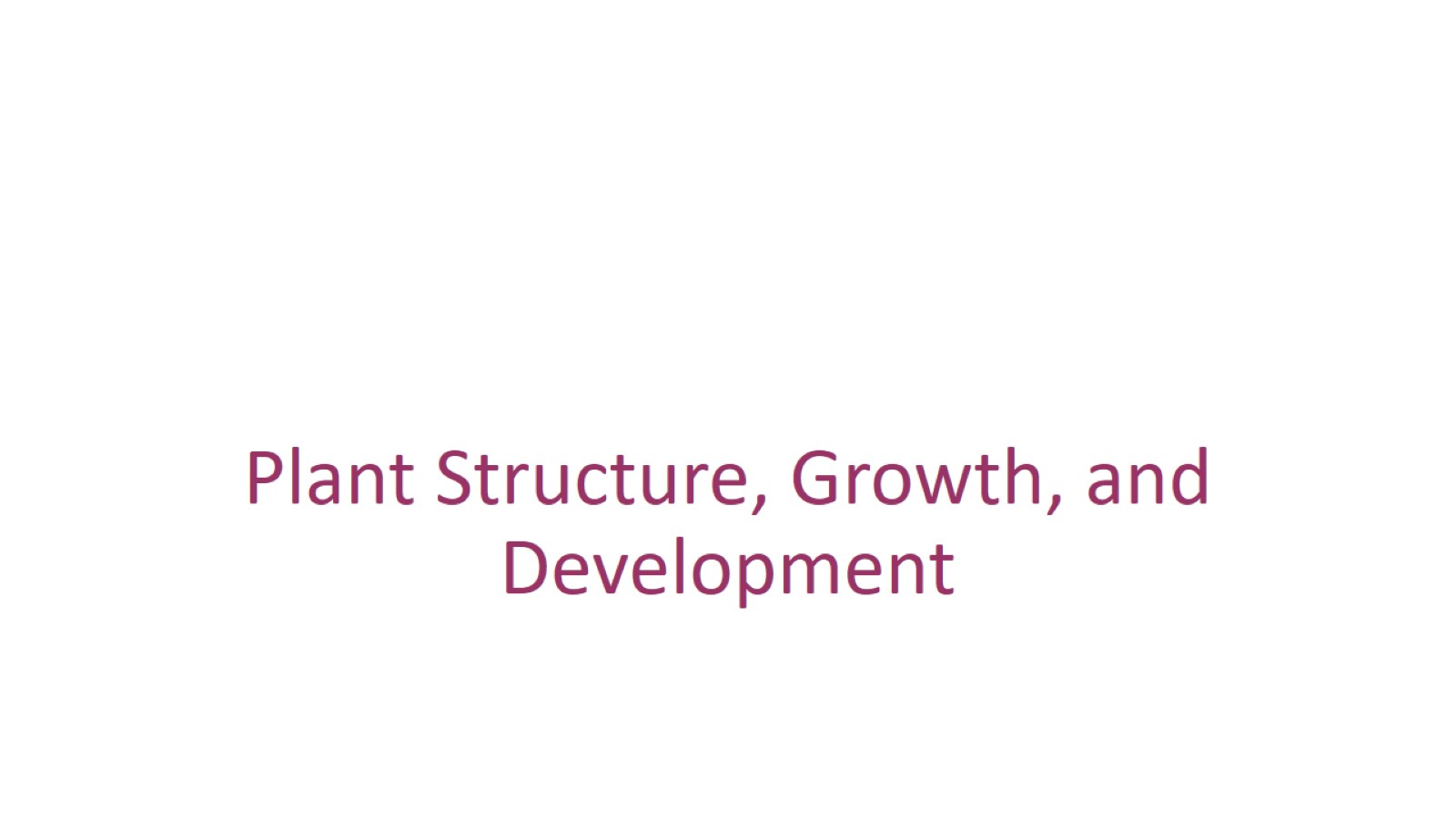 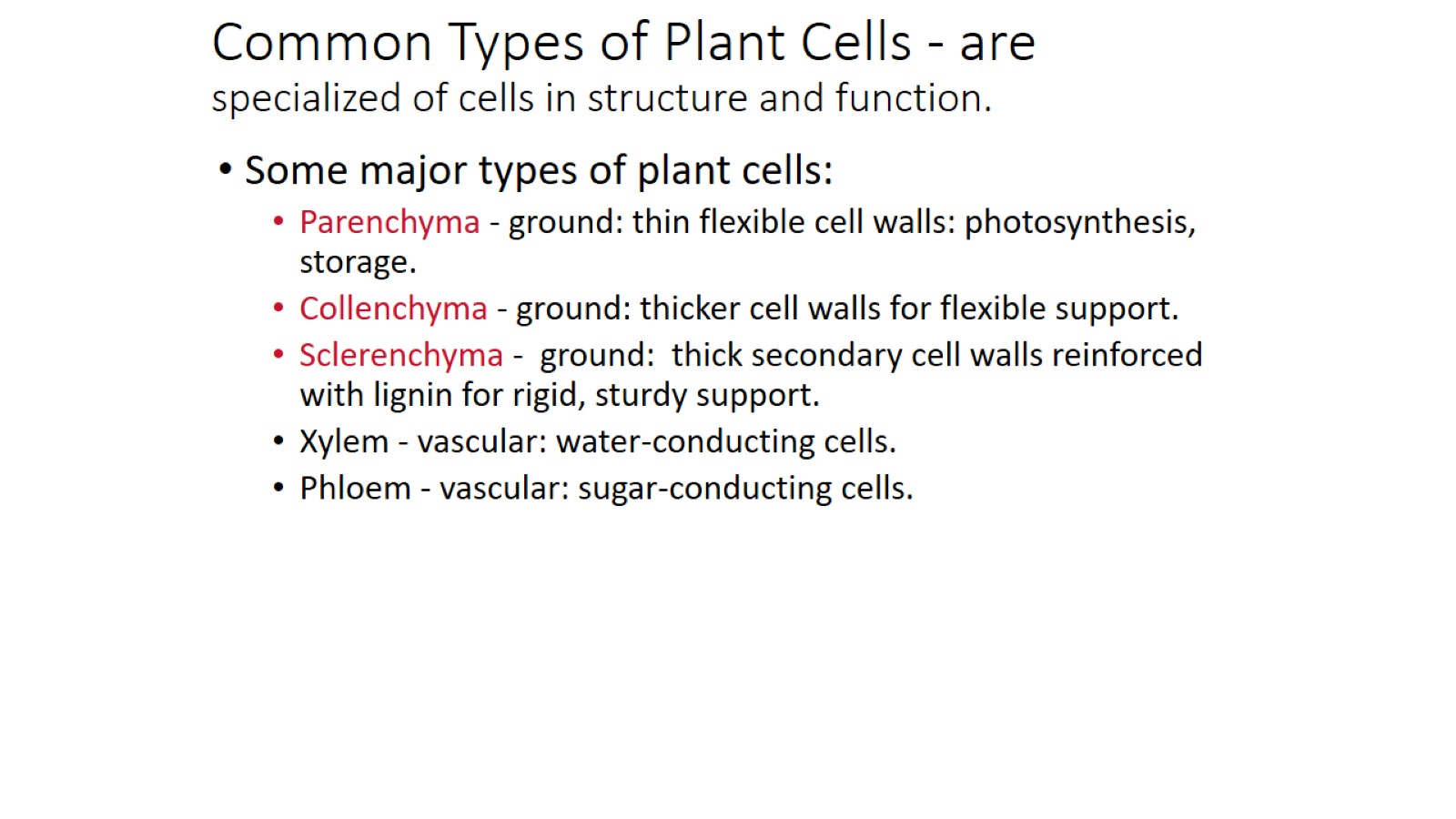 Common Types of Plant Cells - are specialized of cells in structure and function.
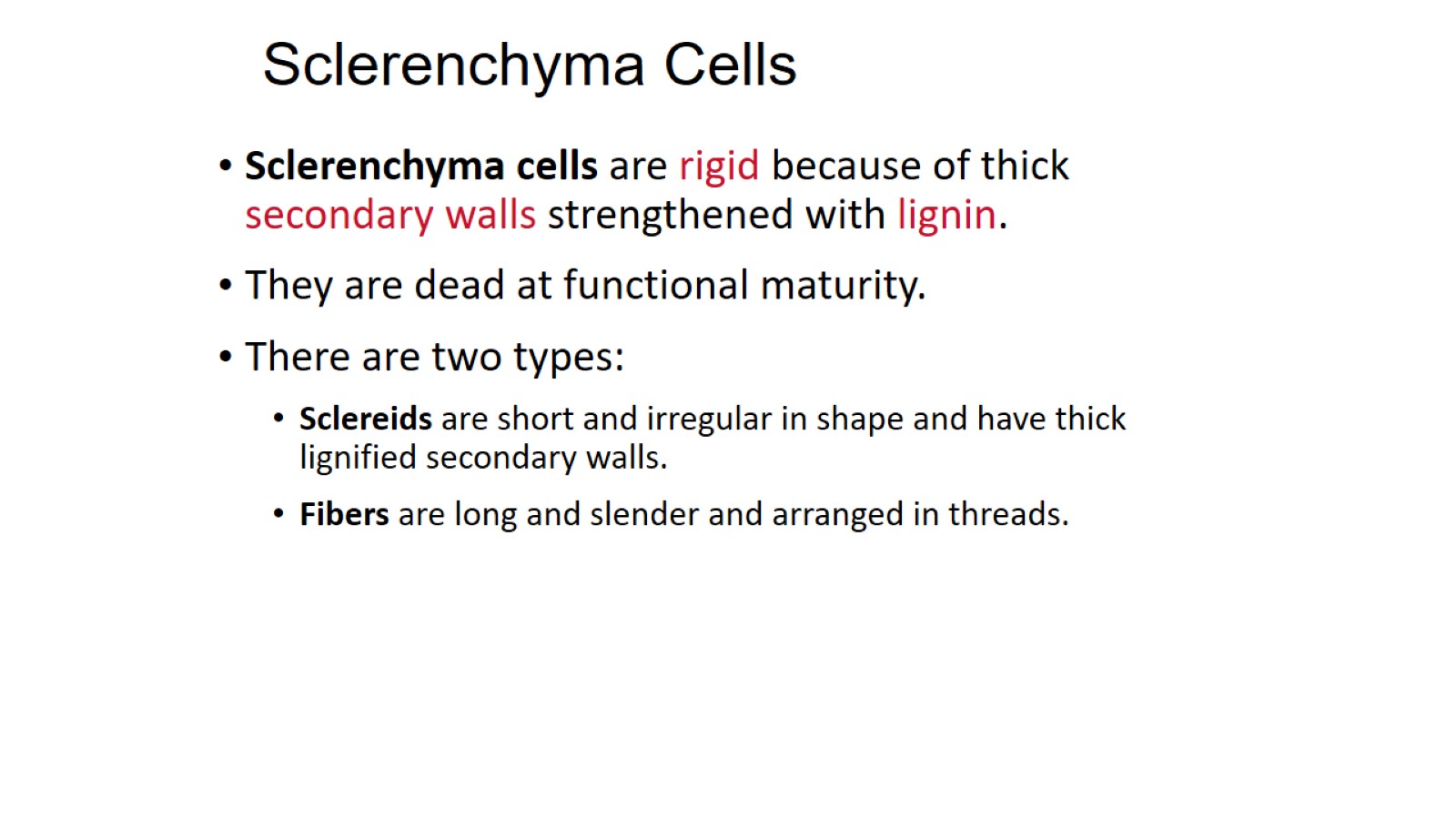 Sclerenchyma Cells
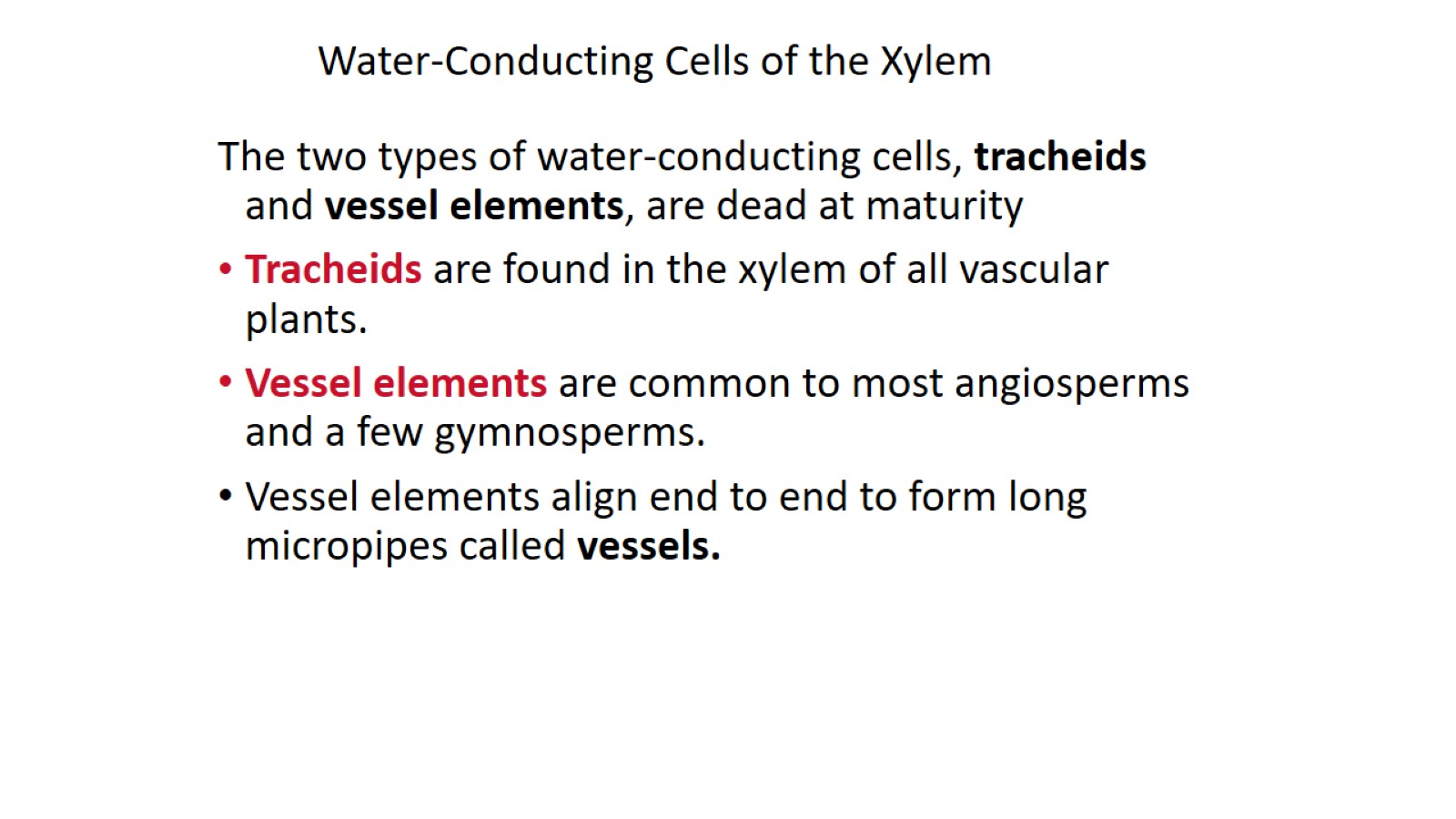 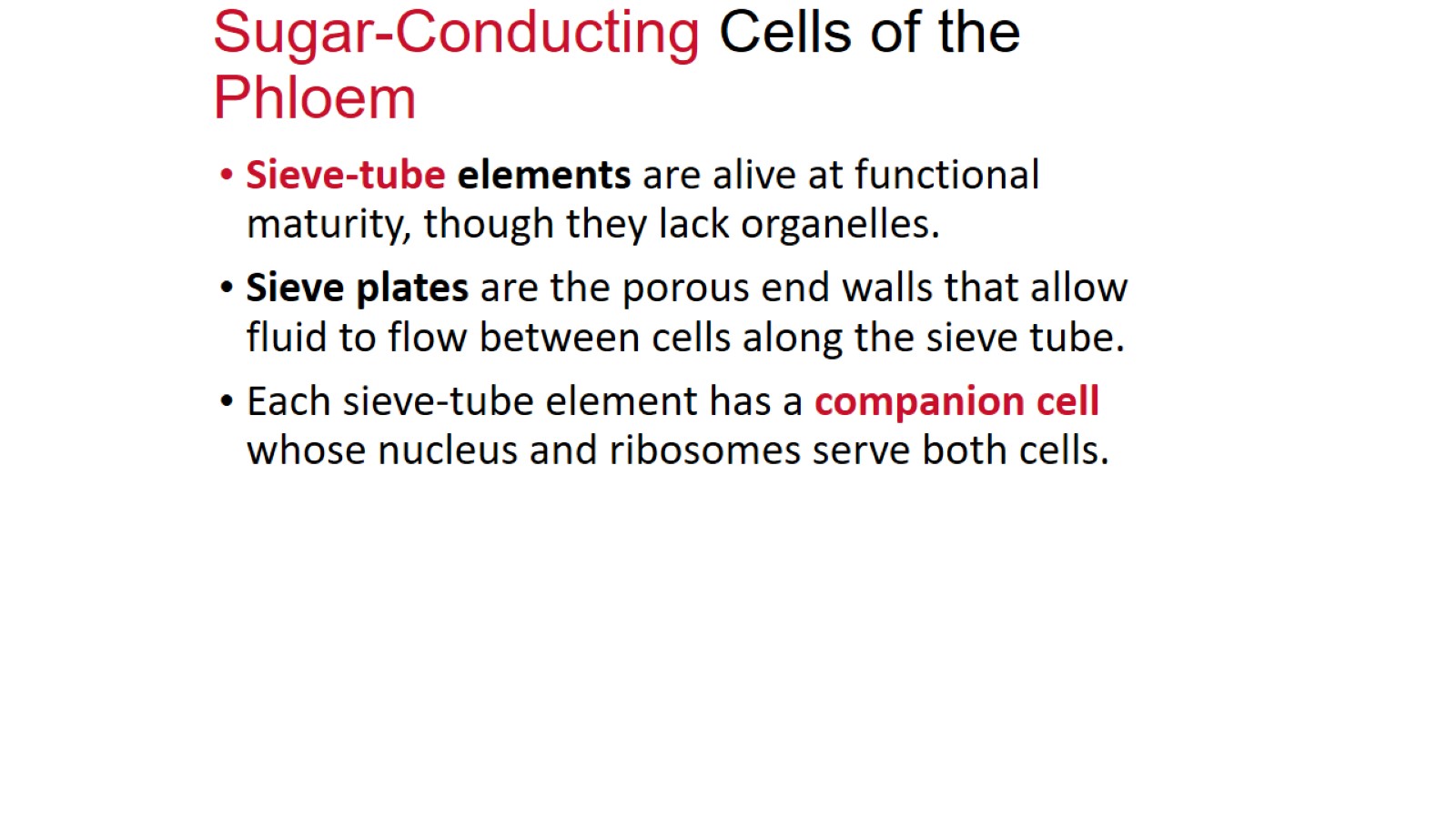 Sugar-Conducting Cells of the Phloem
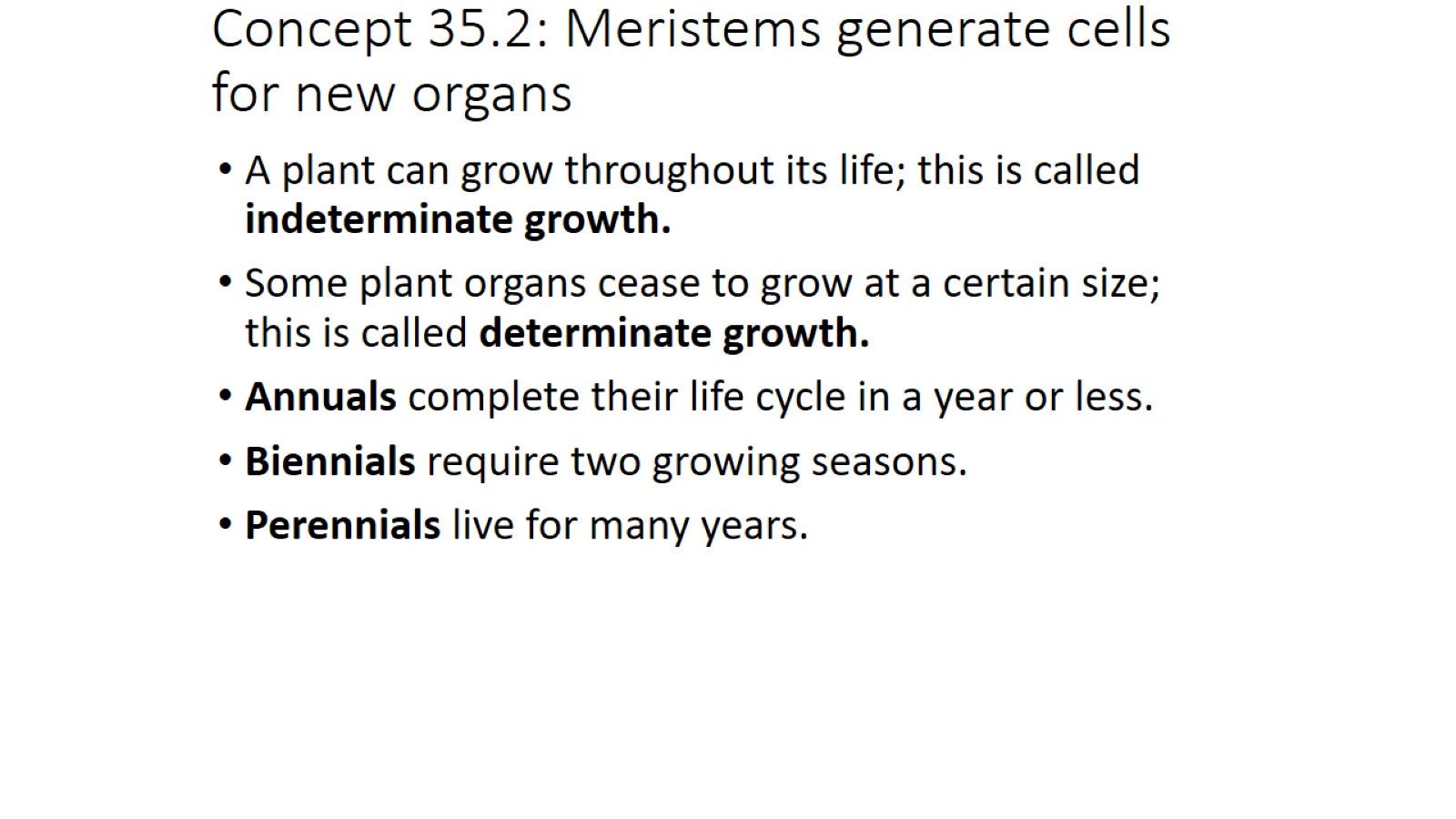 Concept 35.2: Meristems generate cells for new organs
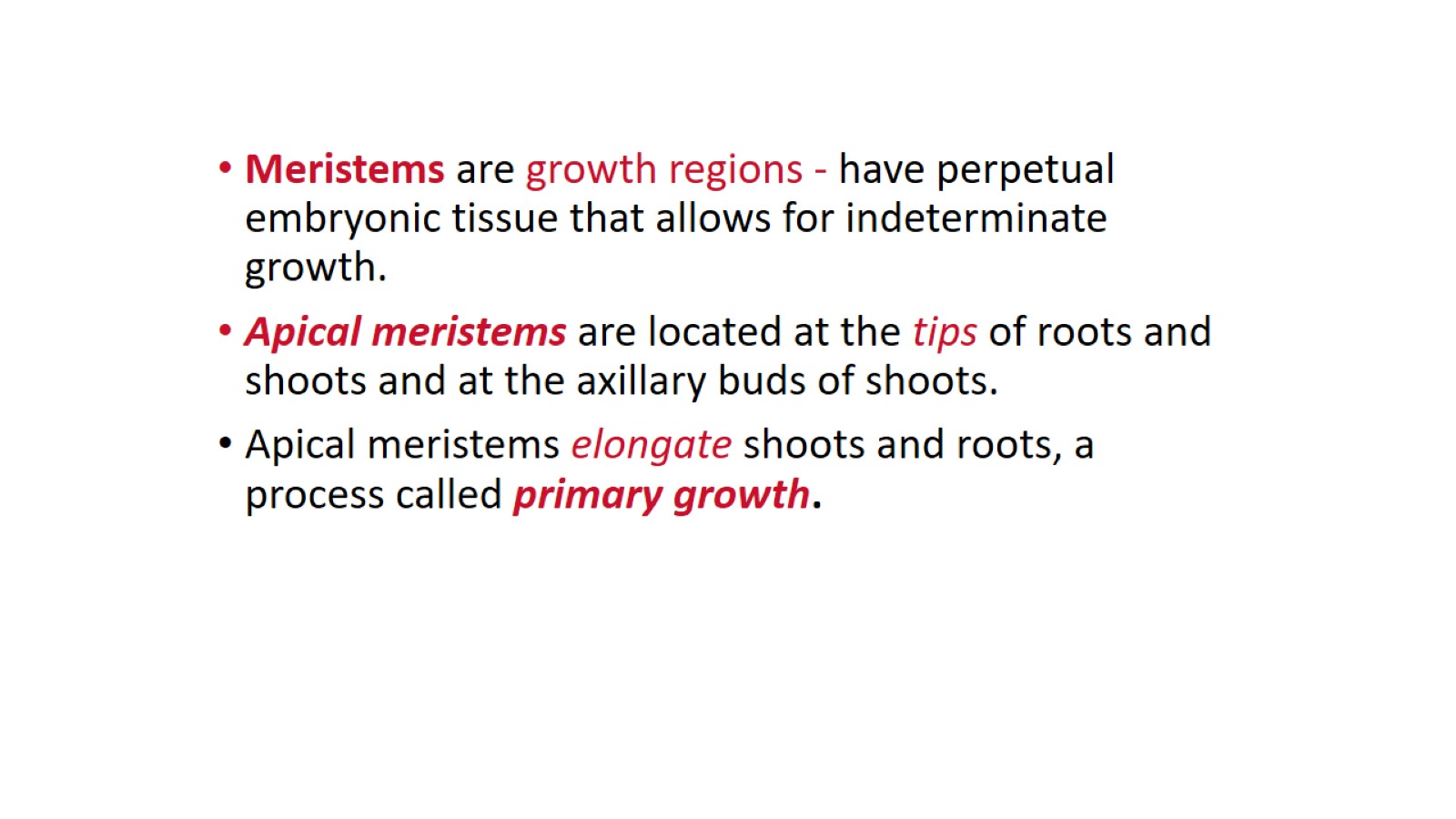 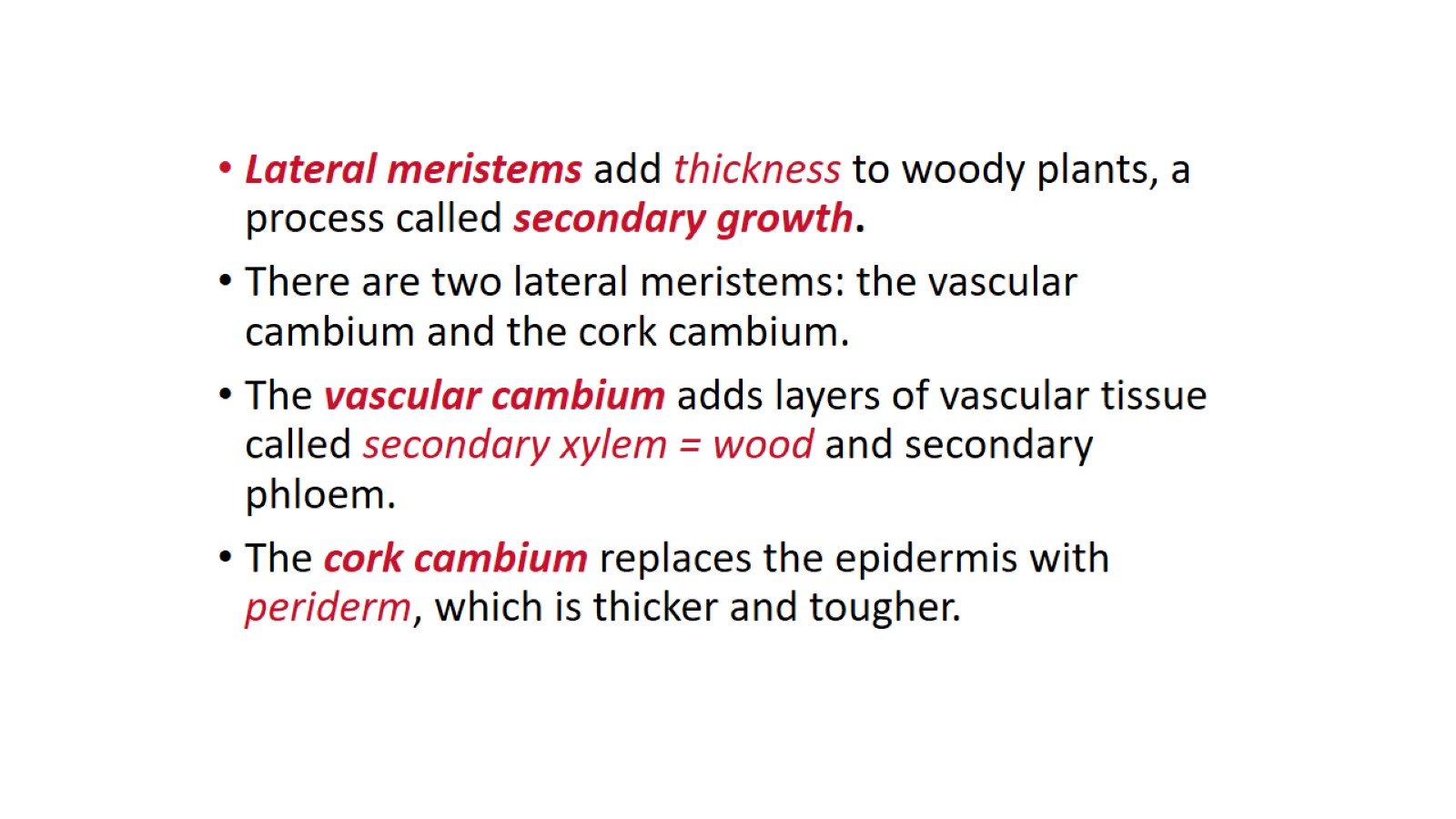 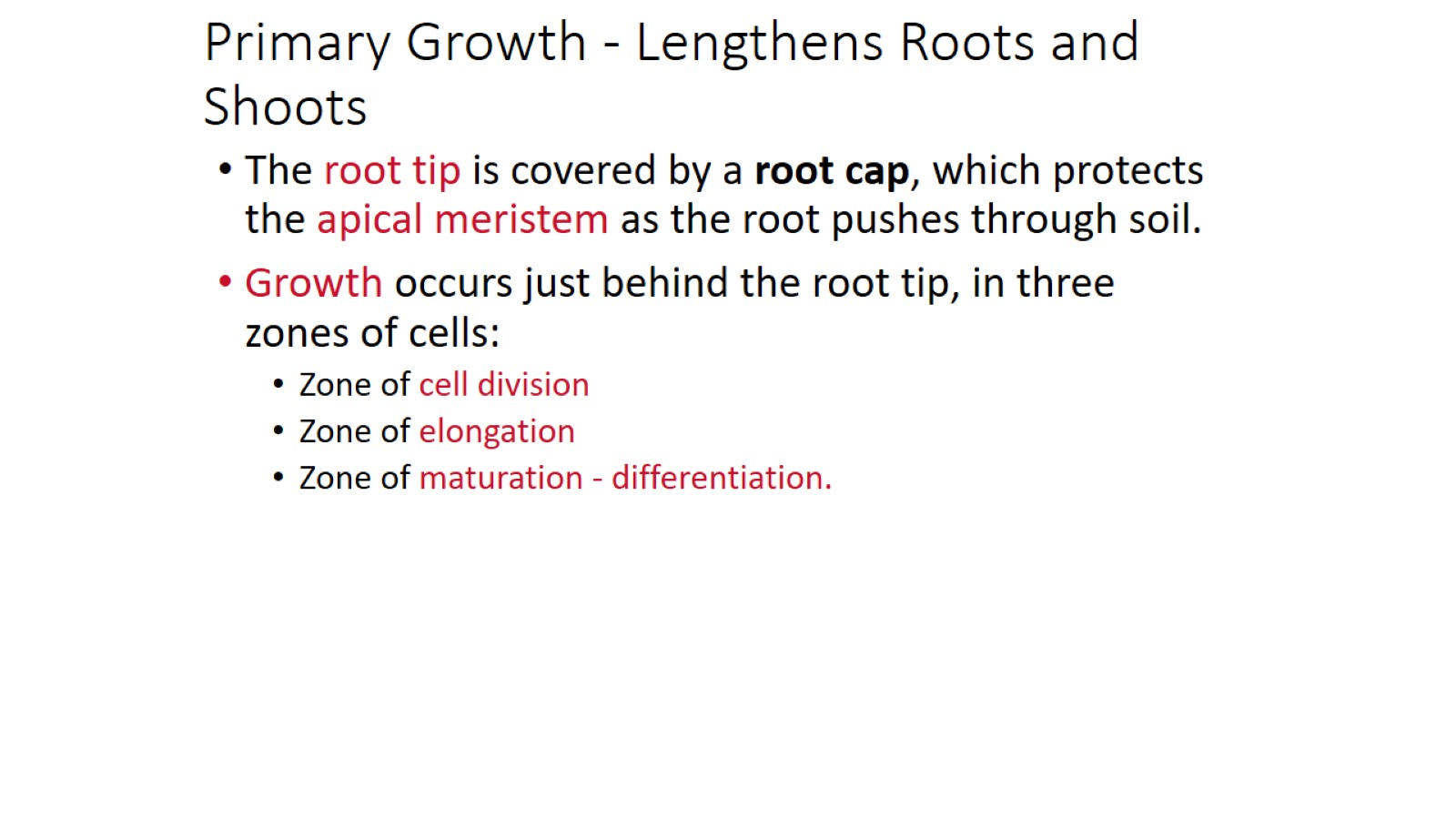 Primary Growth - Lengthens Roots and Shoots
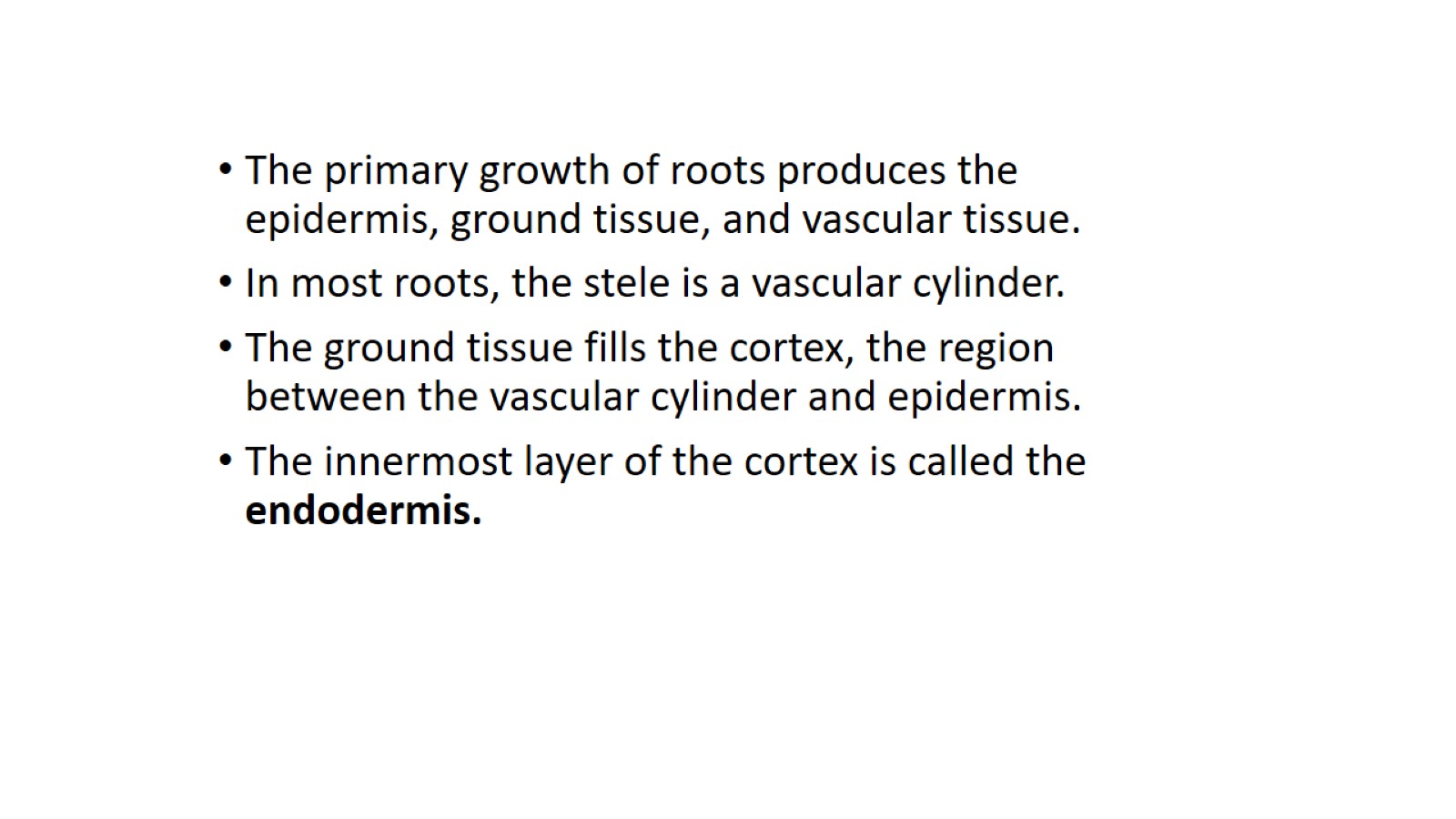 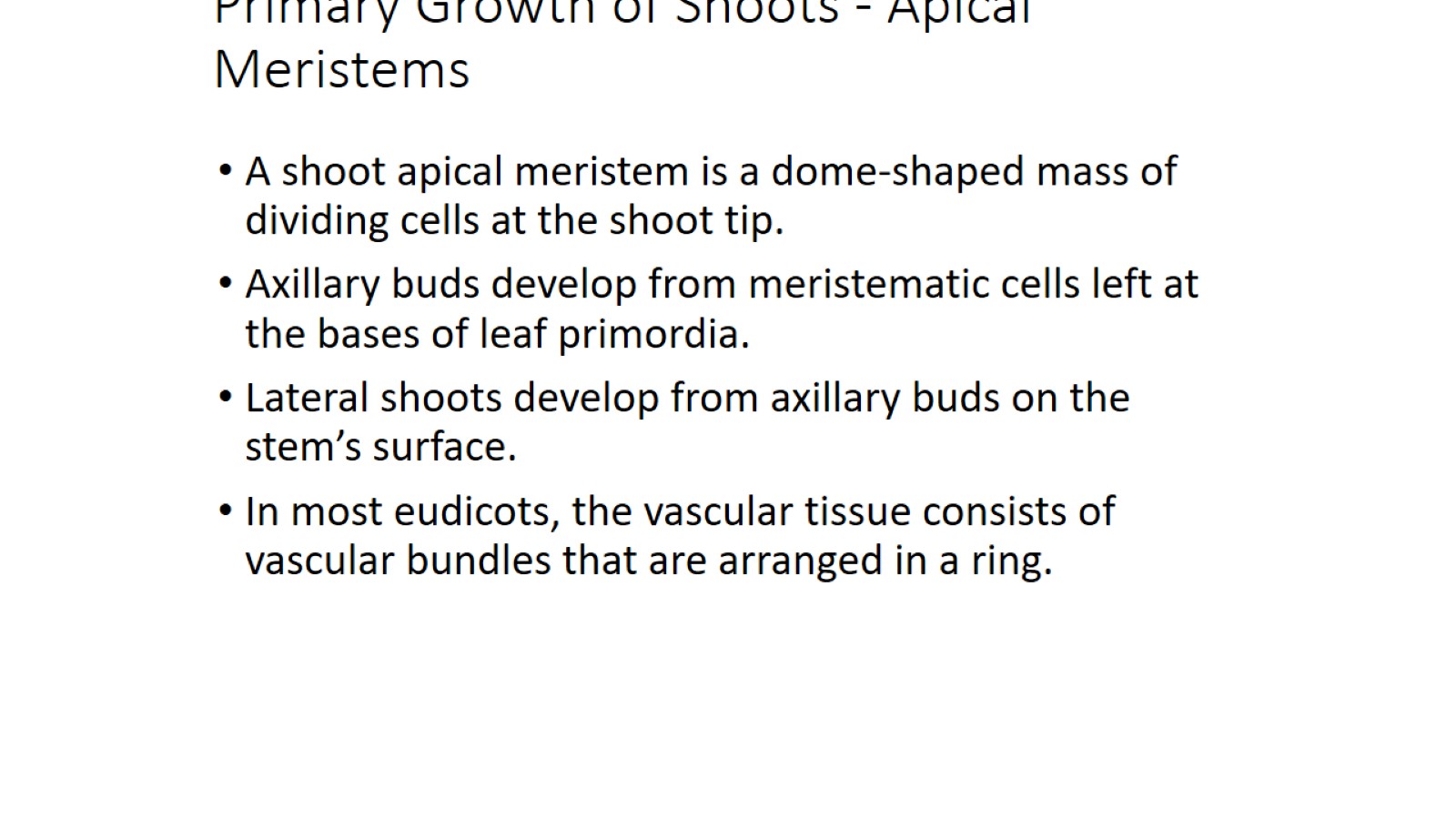 Primary Growth of Shoots - Apical Meristems
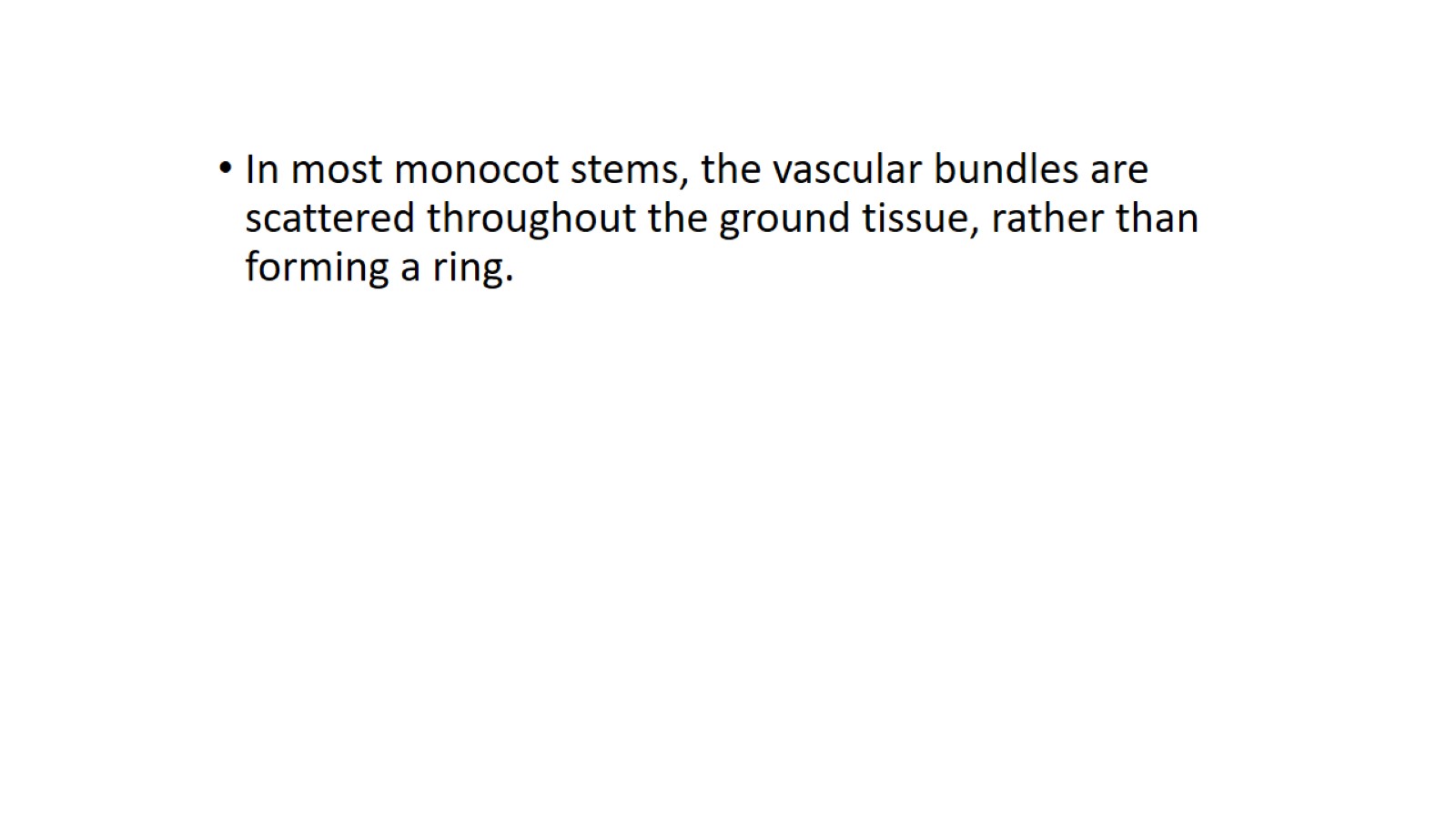 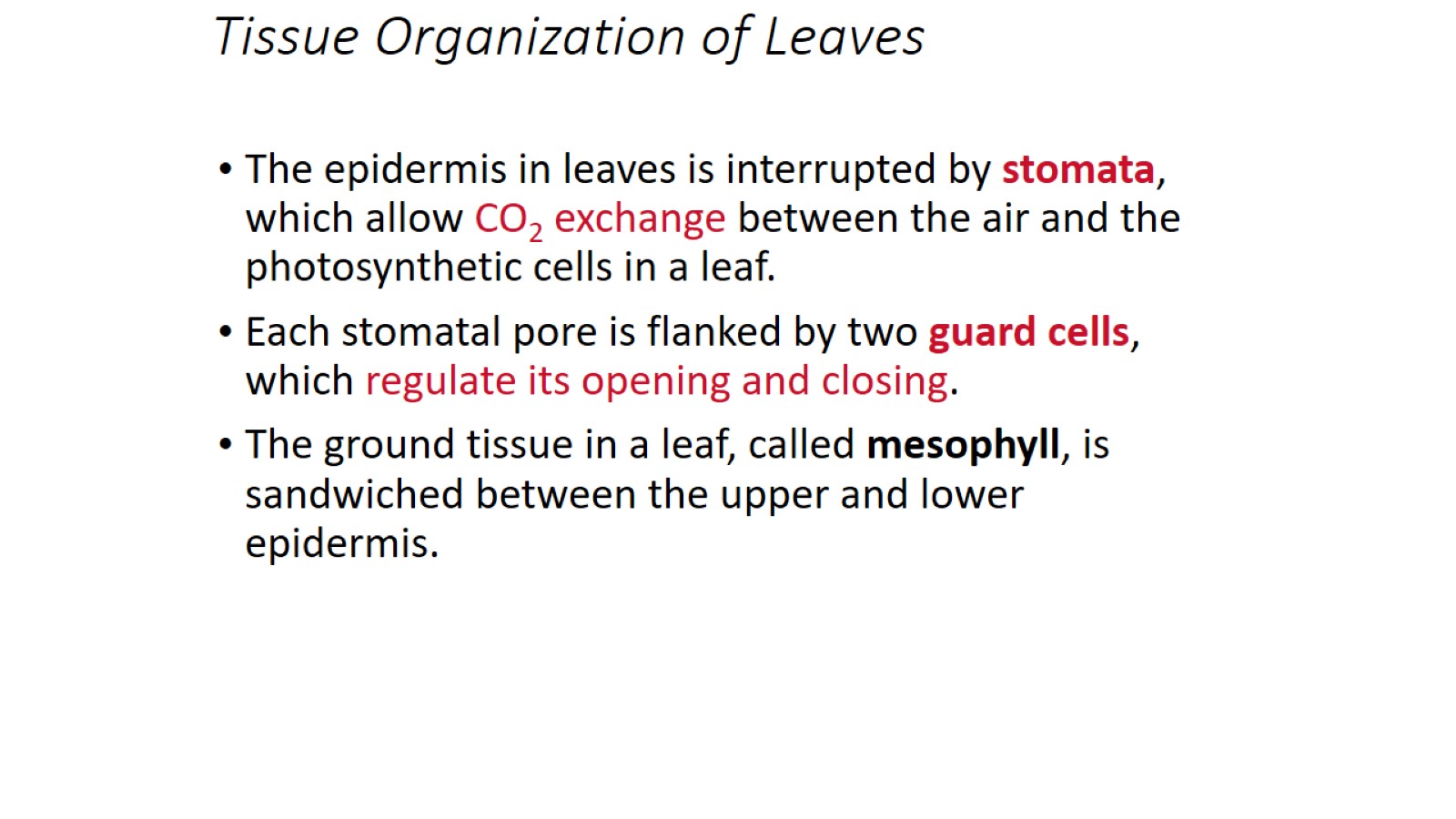 Tissue Organization of Leaves
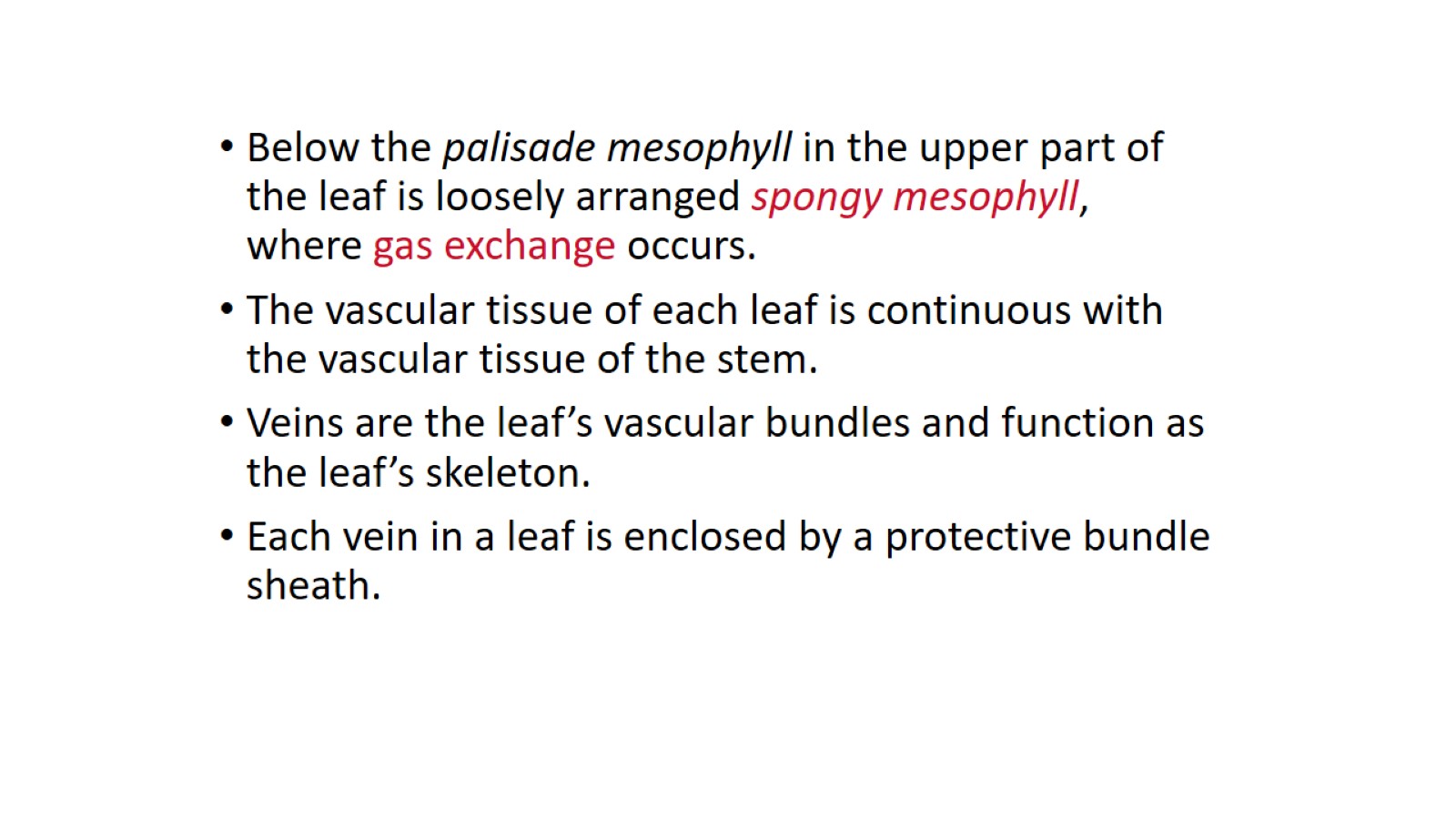 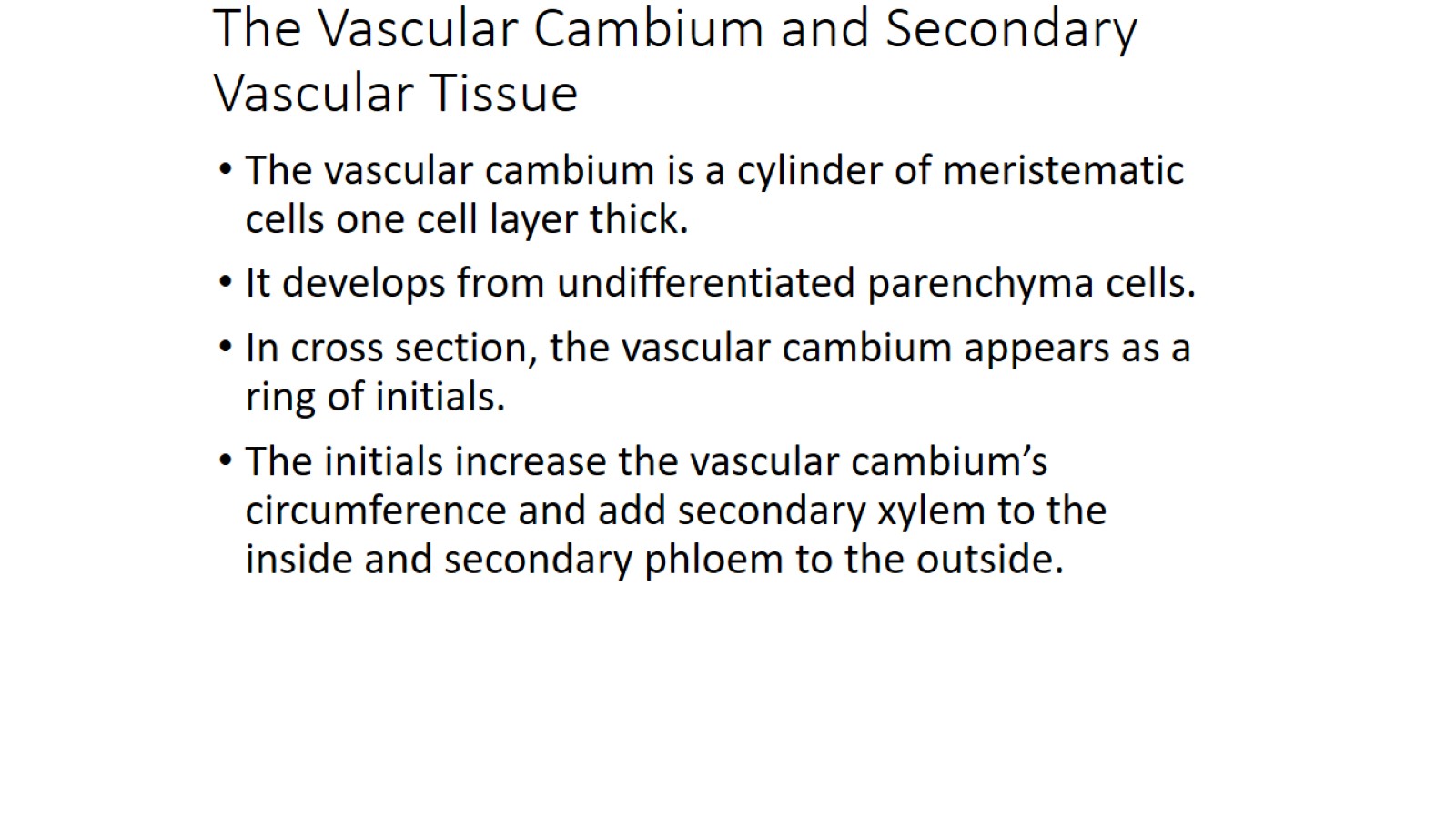 The Vascular Cambium and Secondary Vascular Tissue
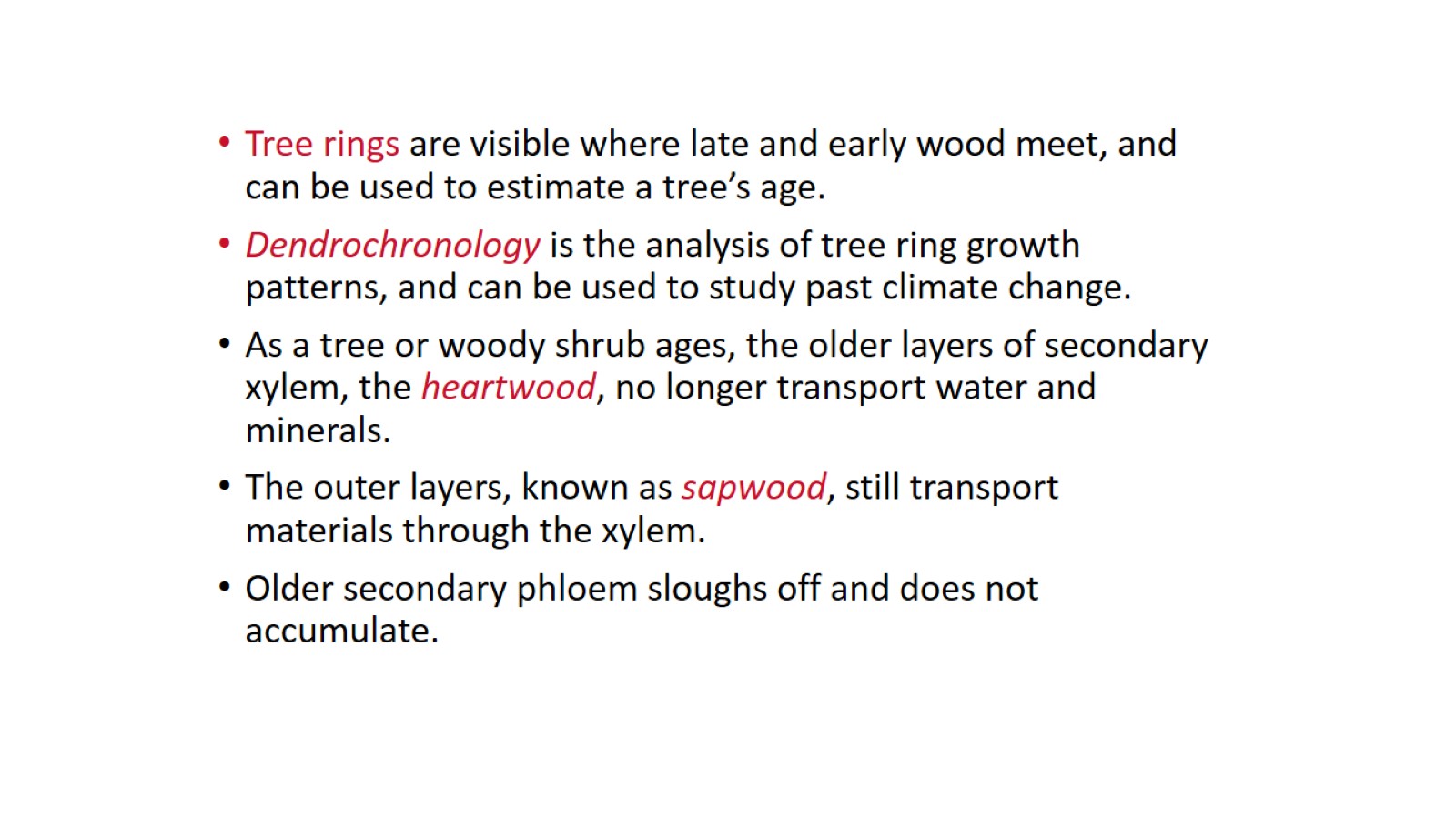 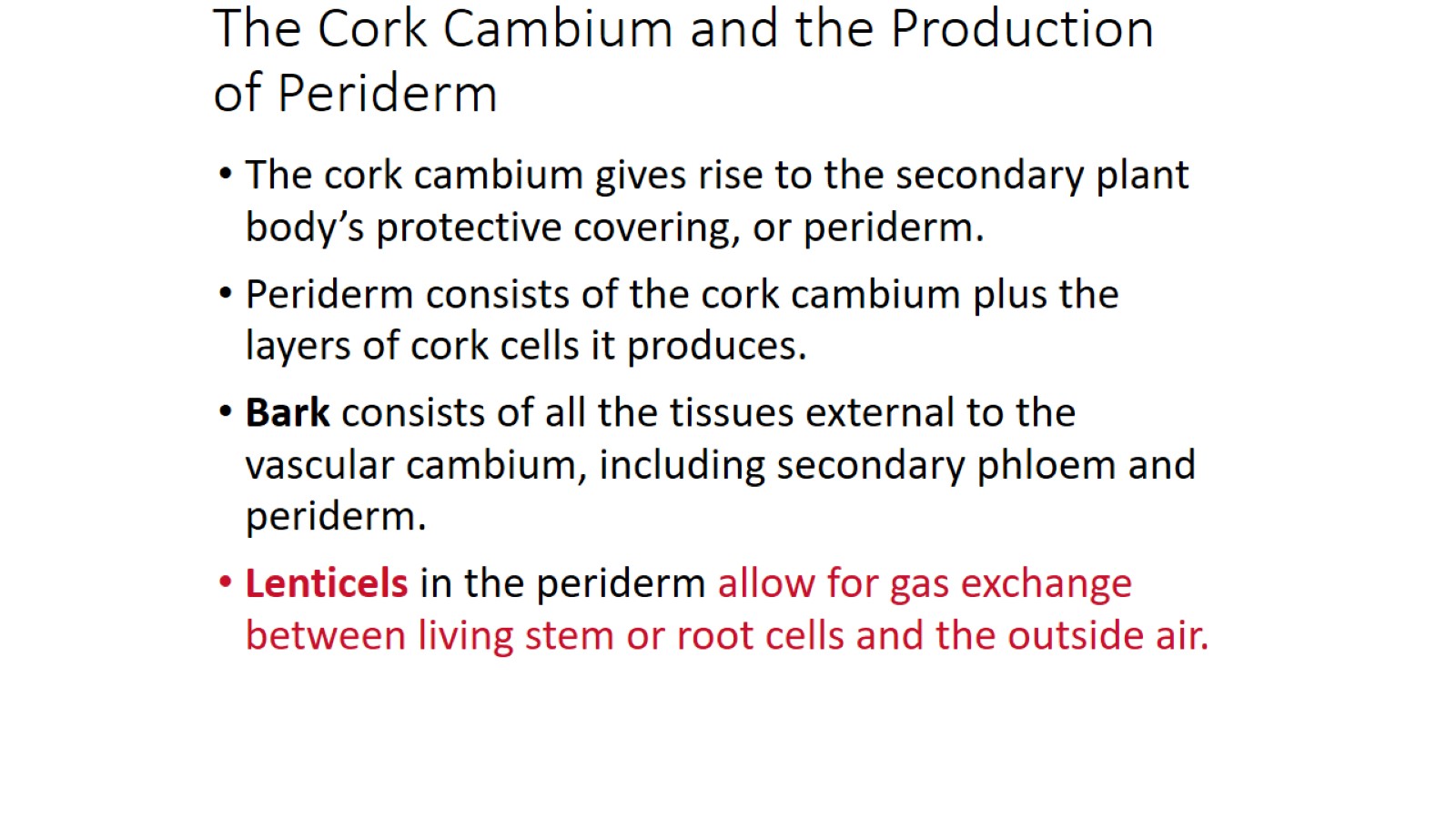 The Cork Cambium and the Production of Periderm
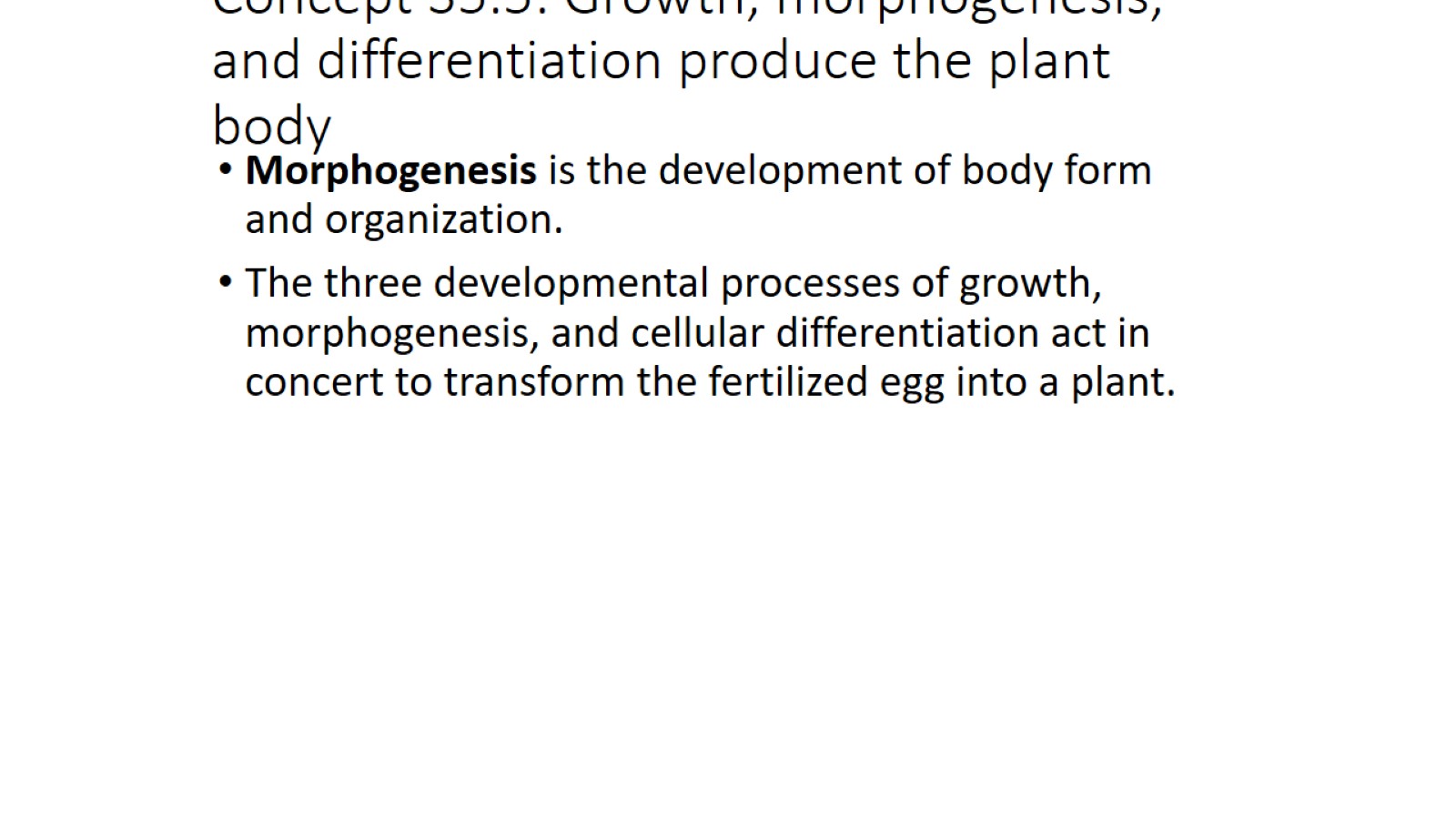 Concept 35.5: Growth, morphogenesis, and differentiation produce the plant body
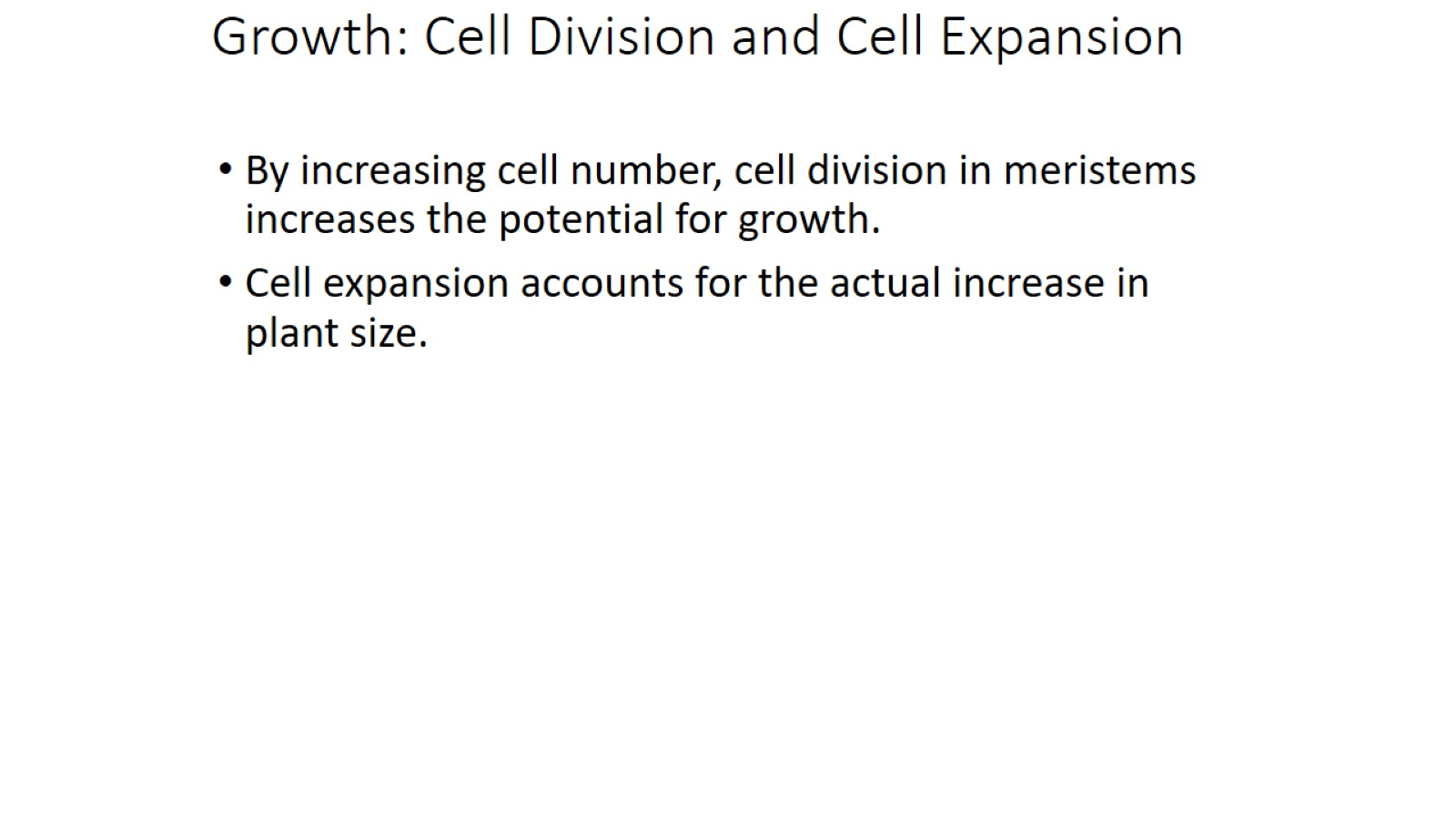 Growth: Cell Division and Cell Expansion
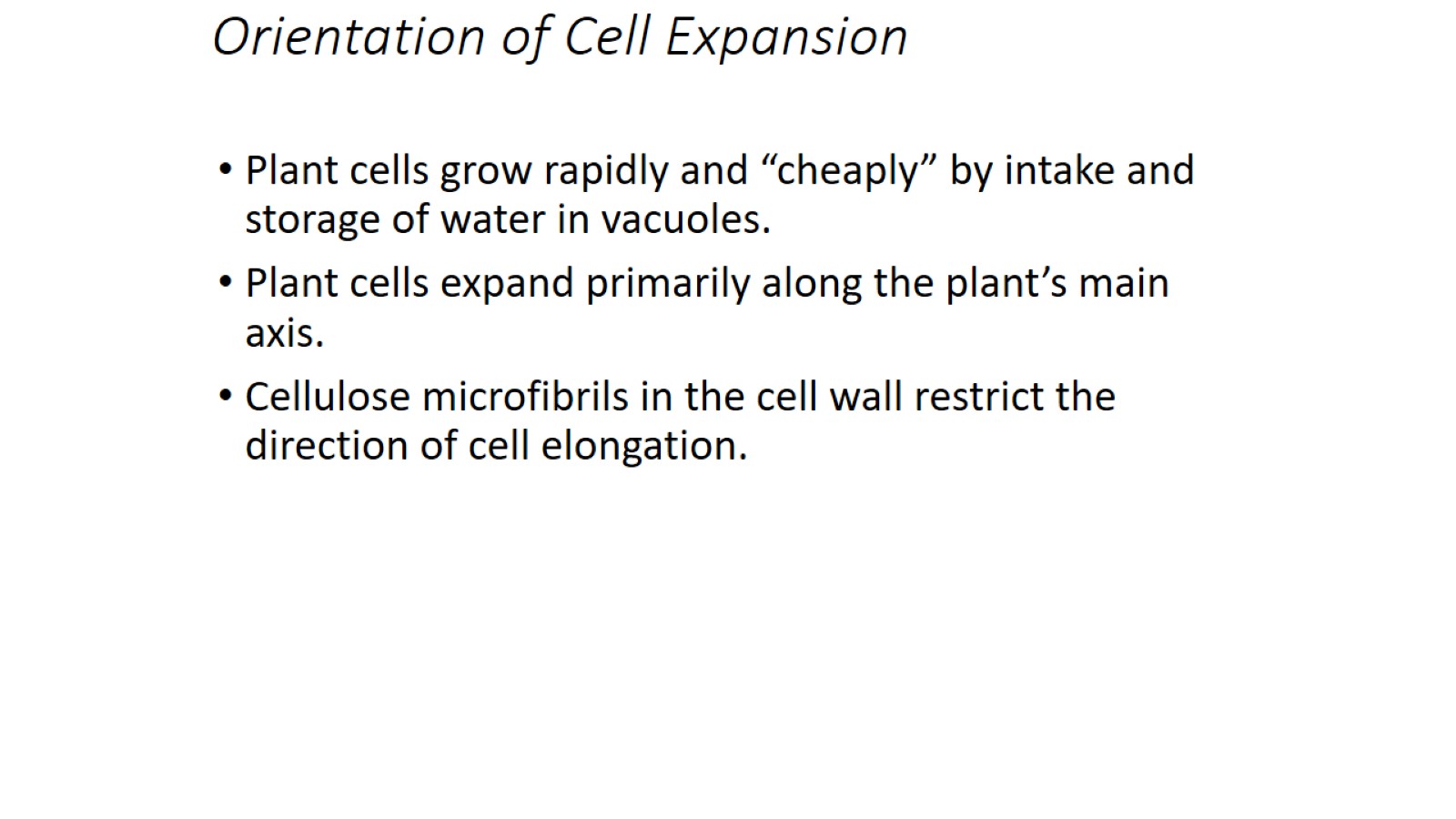 Orientation of Cell Expansion
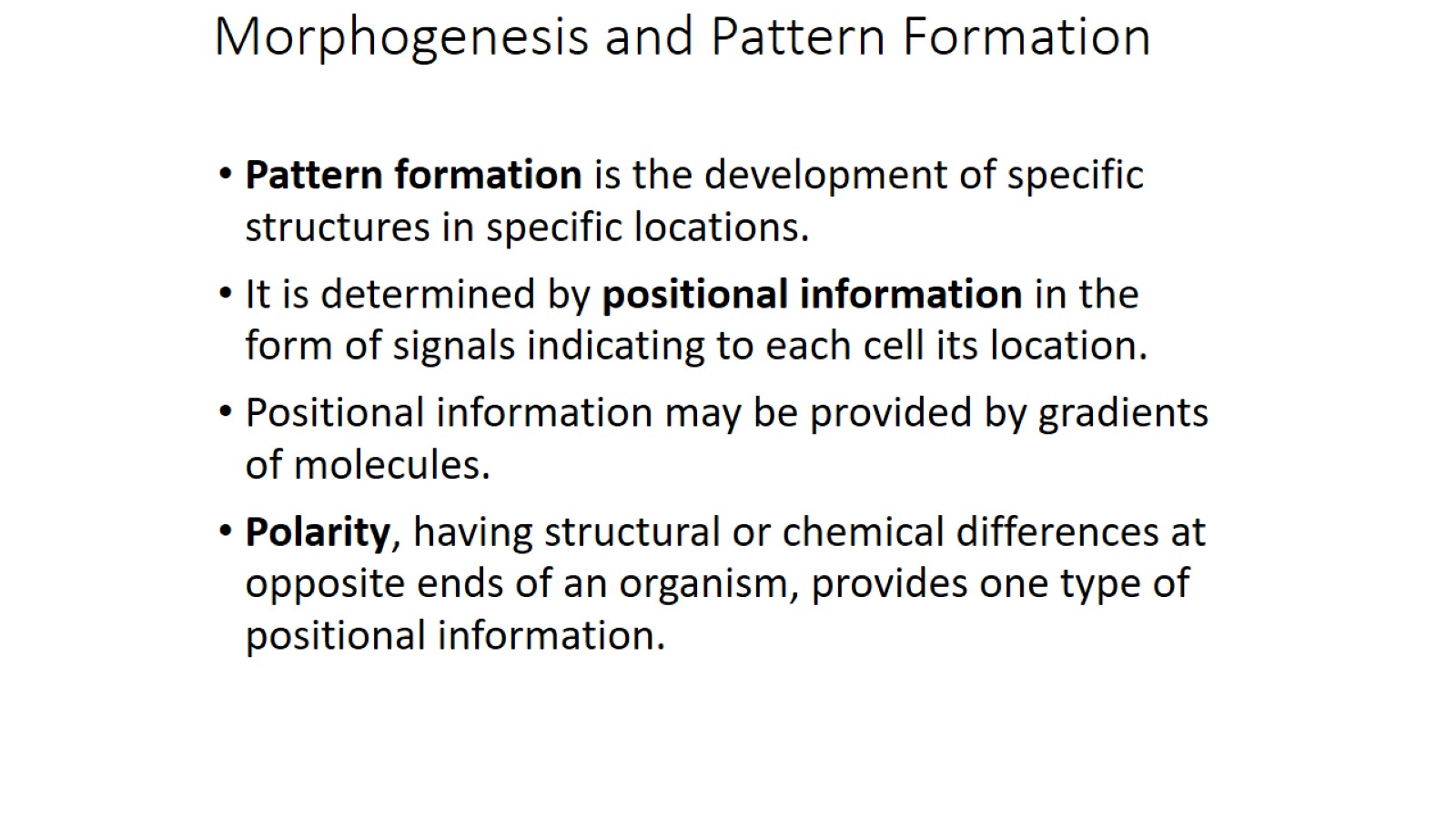 Morphogenesis and Pattern Formation
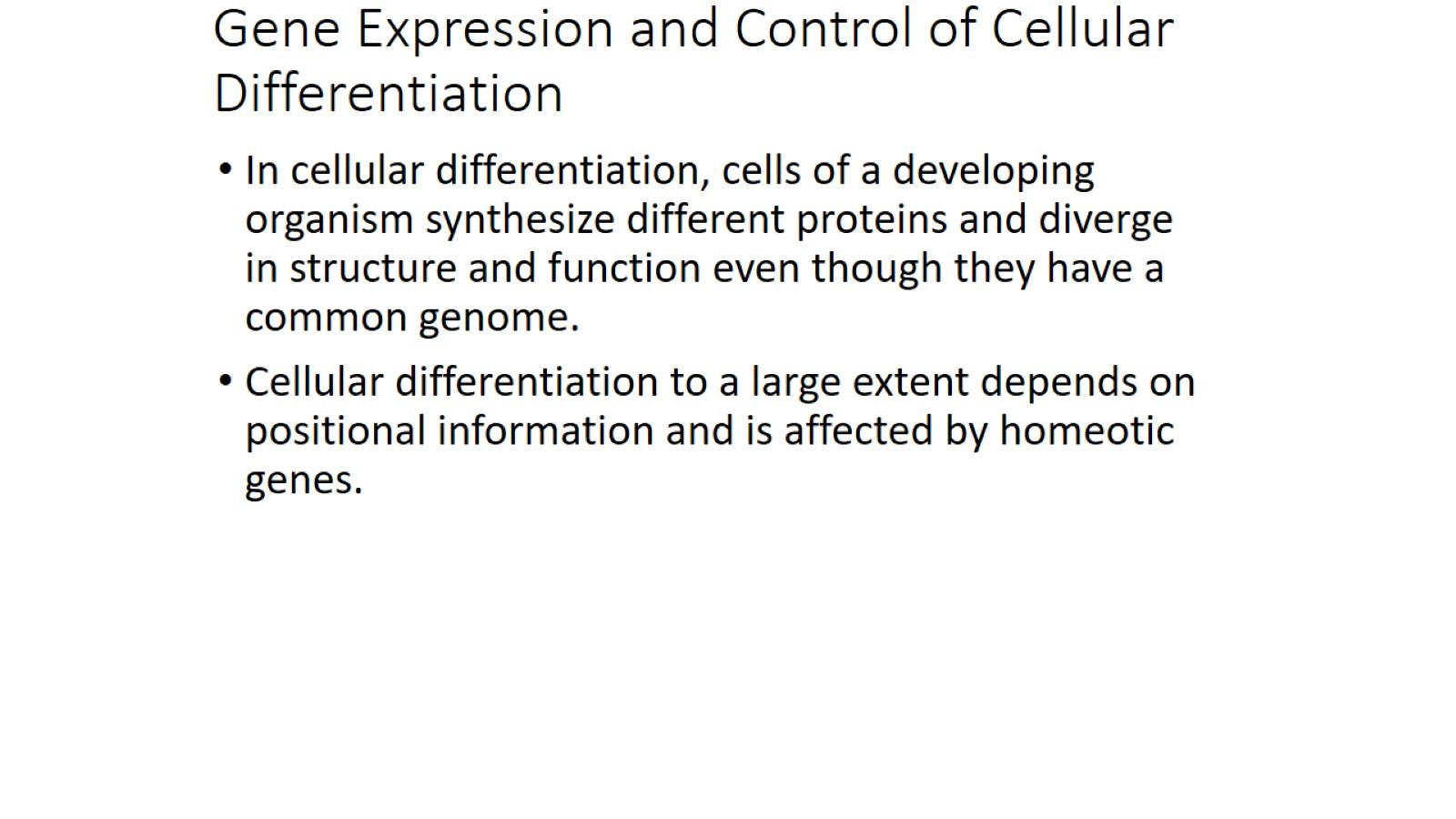 Gene Expression and Control of Cellular Differentiation
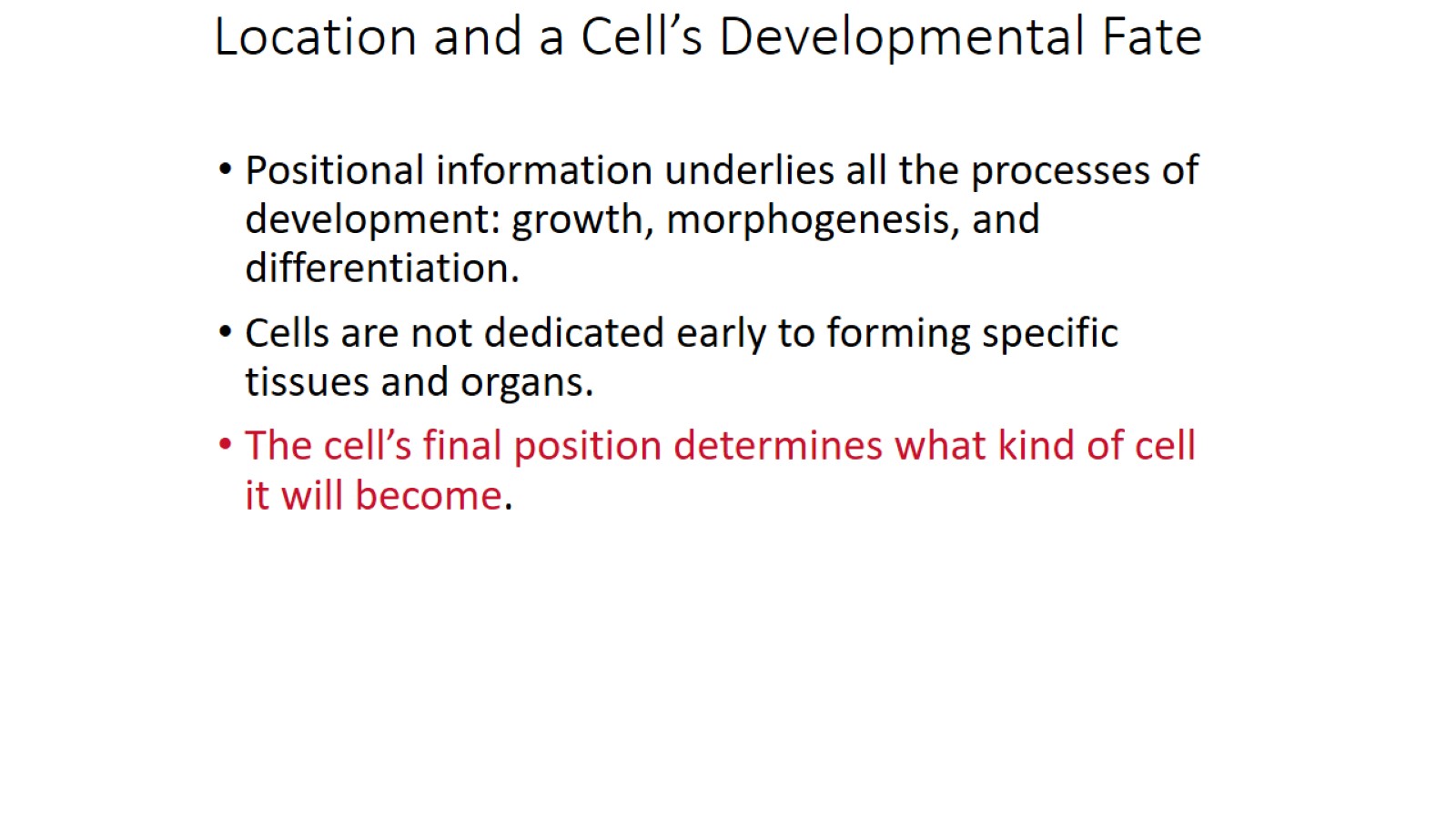 Location and a Cell’s Developmental Fate
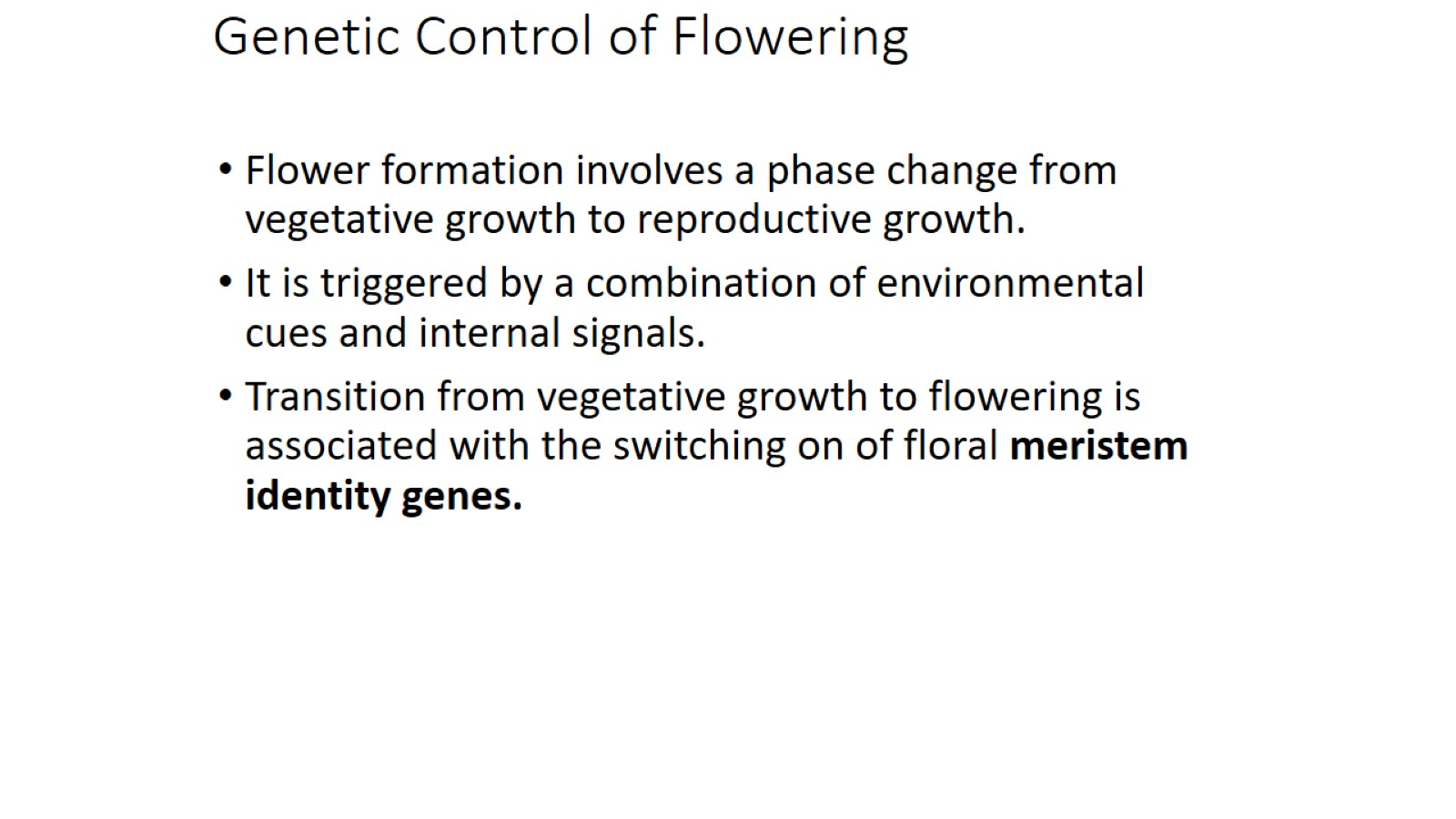 Genetic Control of Flowering
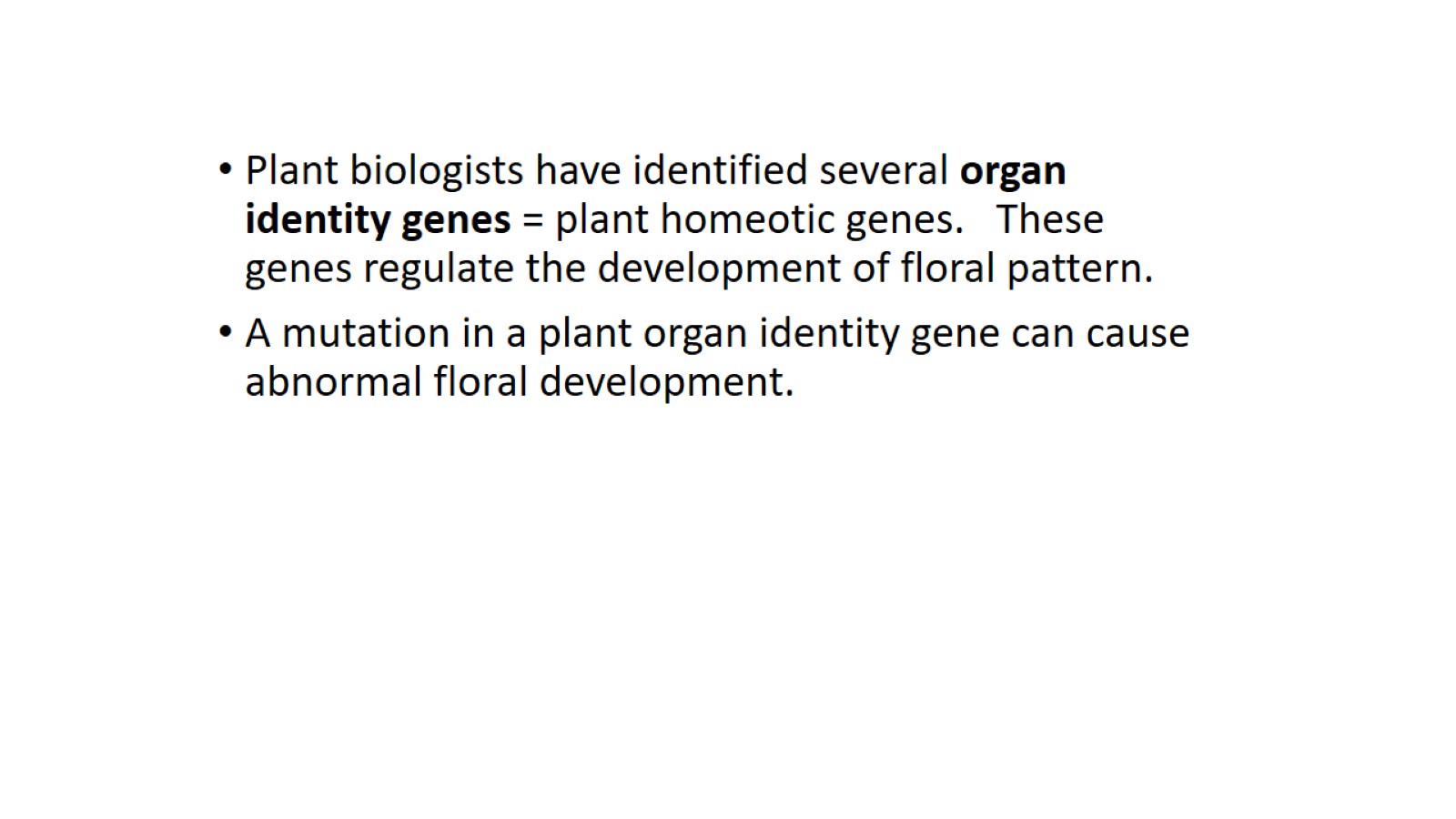 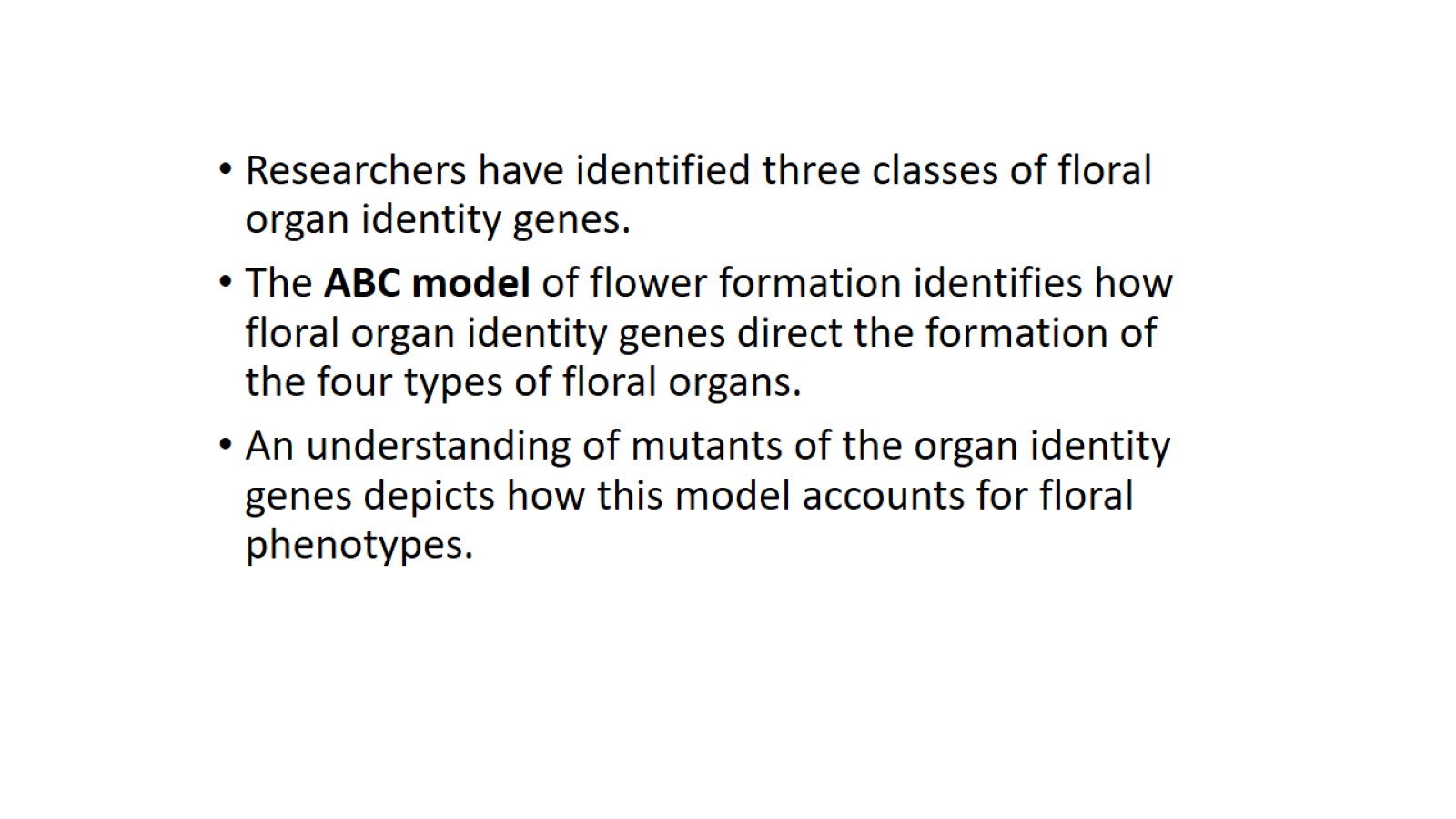